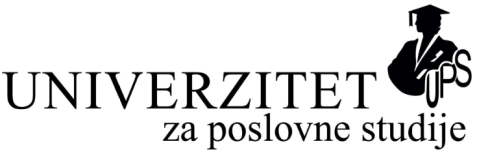 FAKULTET ZA POSLOVNE I FINANSIJSKE STUDIJE
Bankarska unija
STUDENTI:
						Naima Efendić
Prof. dr Kristijan Ristić 				Ljubinka Škrba
						Albisa Haj Hamdo
						Amina Karić
1
UVOD
1. Karakteristike bankarske unije
2. Ekonomska kriza i rast u EU
3. Nadzor nad bankama
1. Karakteristike bankarske unije
Bankovna unija temeljna je dopuna ekonomskoj i monetarnoj uniji (EMU) i unutarnjem tržištu. Njome se usklađuje odgovornost za nadzor, sanaciju i financiranje na razini EU-a i obavezuje banke u cijelom europodručju da se pridržavaju istih pravila.
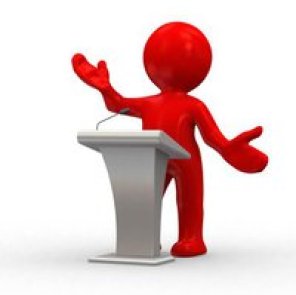 3
Osnovne funkcije bankarskog sektora
Razvoj bankarskog sektora u EU definitivno doprinosi ekonomskom razvoju zemlja, ali je potrebno naglasiti da on nije jedini pokretač razvoja te da je potrebna uska saradnja na relaciji bankarski sektor-država-privreda.
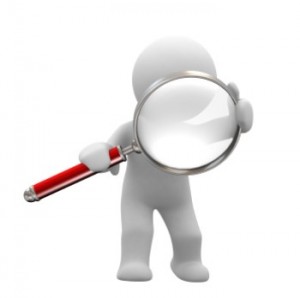 U tržišno razvijenim privredama učešće finansijske aktive u ukupnoj nacionalnoj aktivi dostiže i do 50 procenata. Ovo govori o značaju bankarskog sektora za efikasnost privrednog života i društva u zemlji. Zbog toga poslovne banke imaju važnu ulogu u finansijskom sistemu.
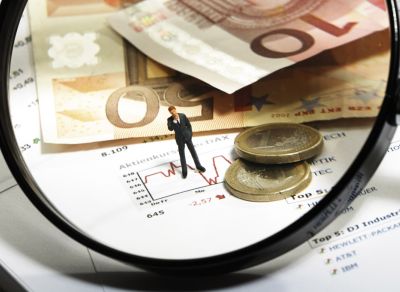 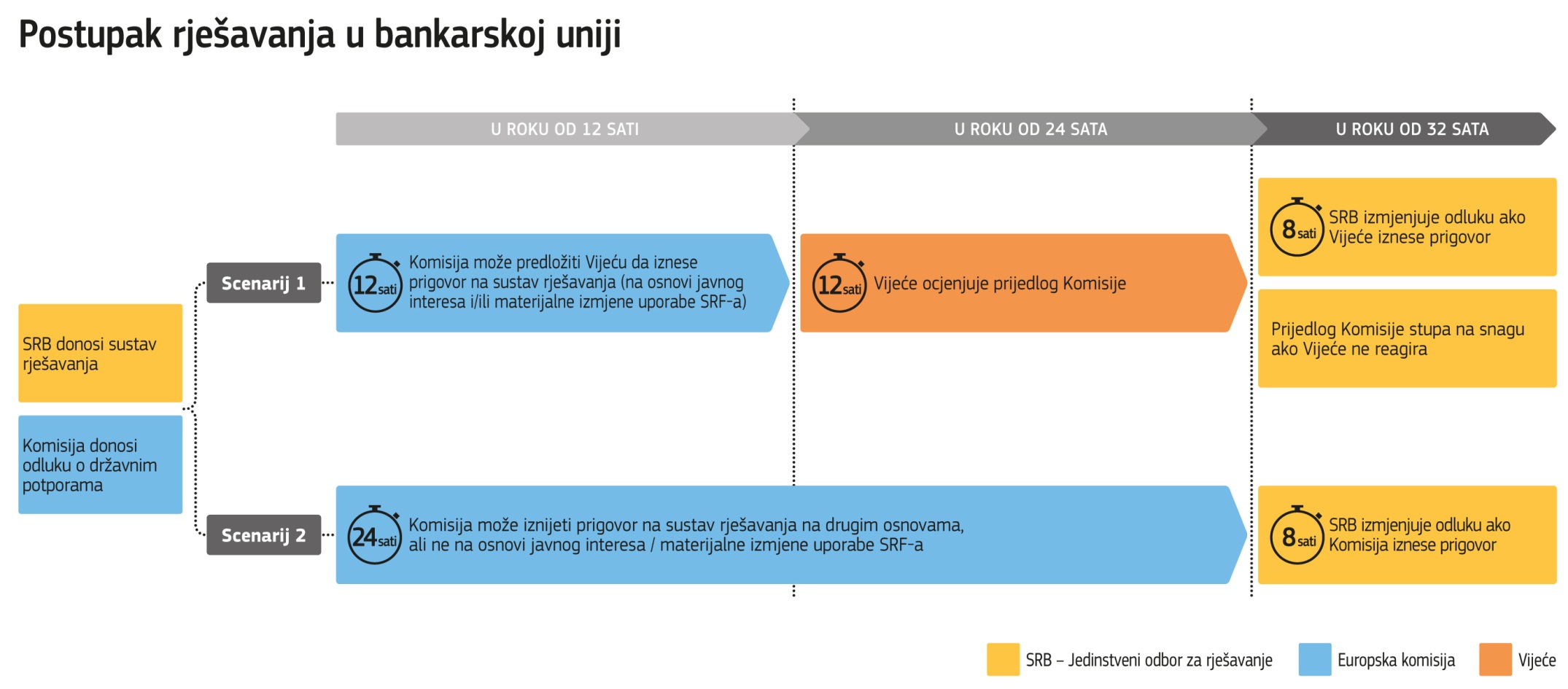 5
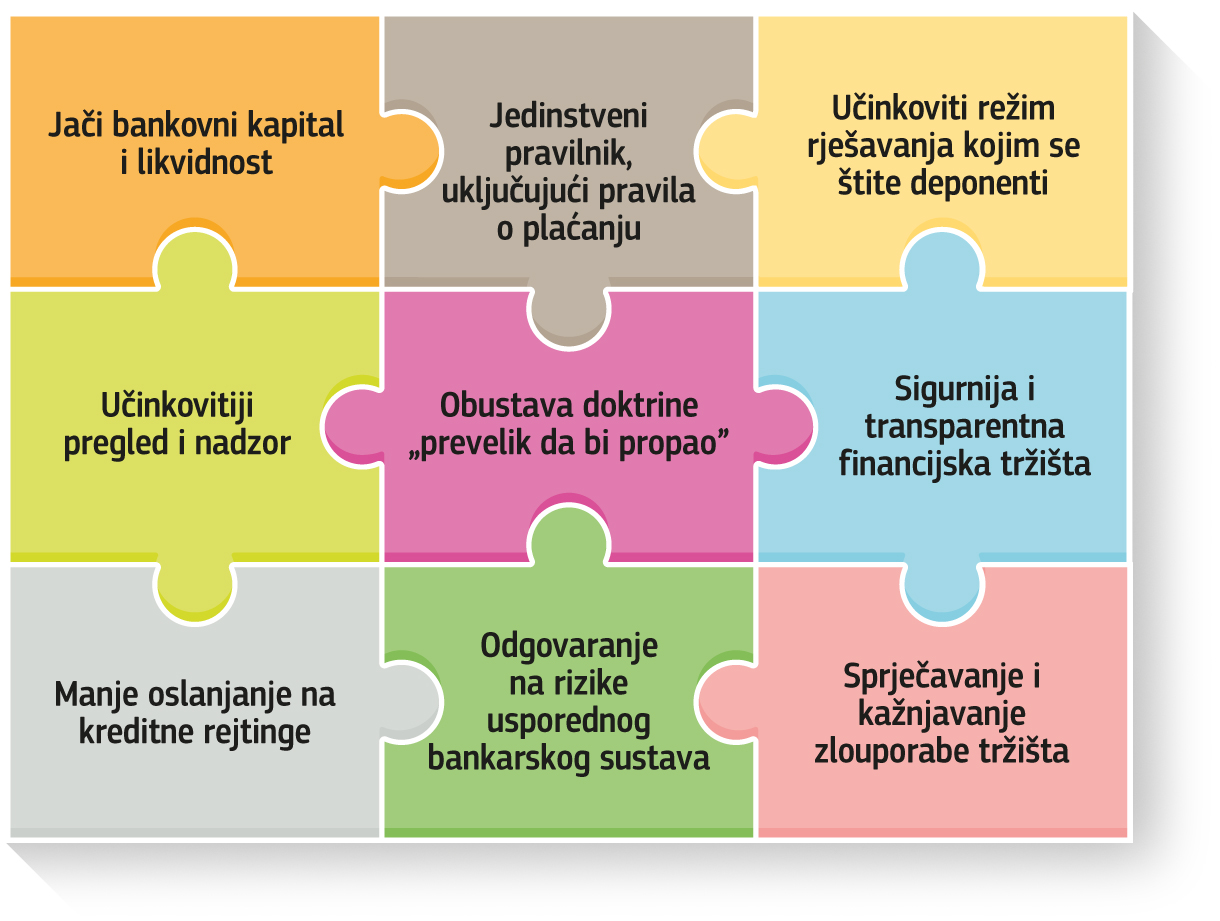 6
2. Ekonomska kriza i ekonomski rast u EU
Europska unija je sada u teškim ekonomskim i finansijskim problemima, suočava se sa velikim procentom nezaposlenosti, siromaštvom, dugovanjima, zbog čega se zemlje eurozone suočavaju sa teškim mjerama štednje.
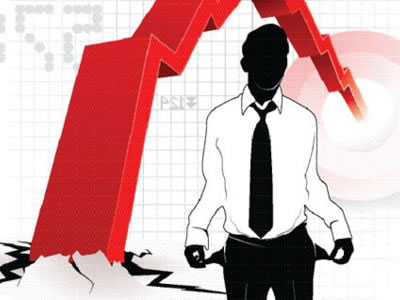 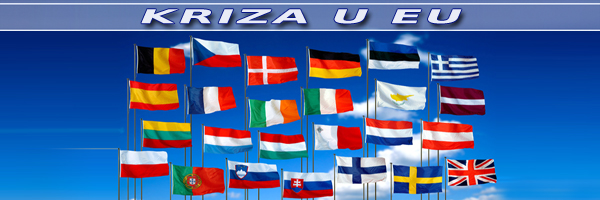 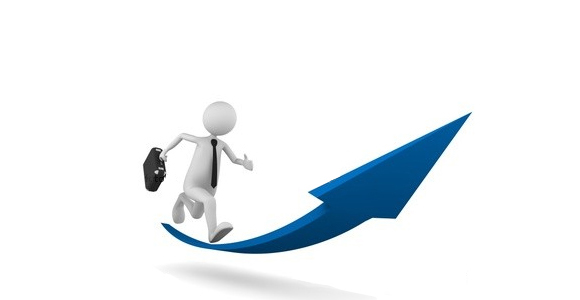 Očekivane koristi:
8
Ekonomska kriza koja je pogodila sve članice EU od 2009. godine, ispoljena je u negativnim stopama ekonomskog rasta. Na nivou EU  prosječna stopa ekonomskog rasta u 2009. godini iznosila je -4,2%.
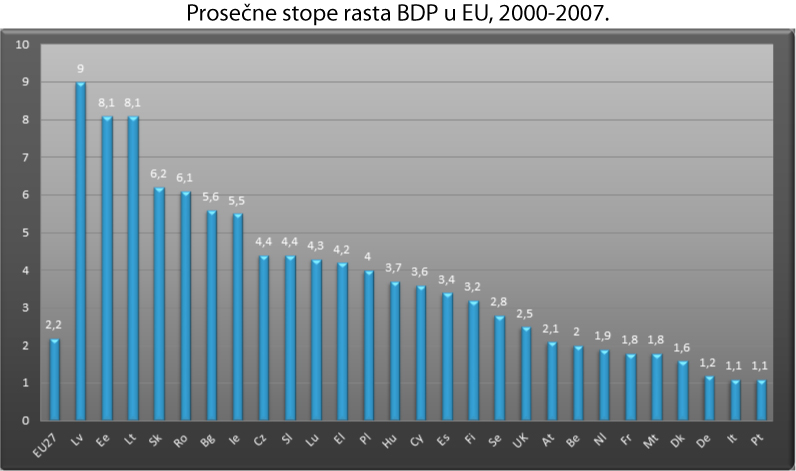 Prosječna stopa rasta BDP u EU
Kako se bankarskom unijom stvara sigurniji bankarski sektor u europodručju?
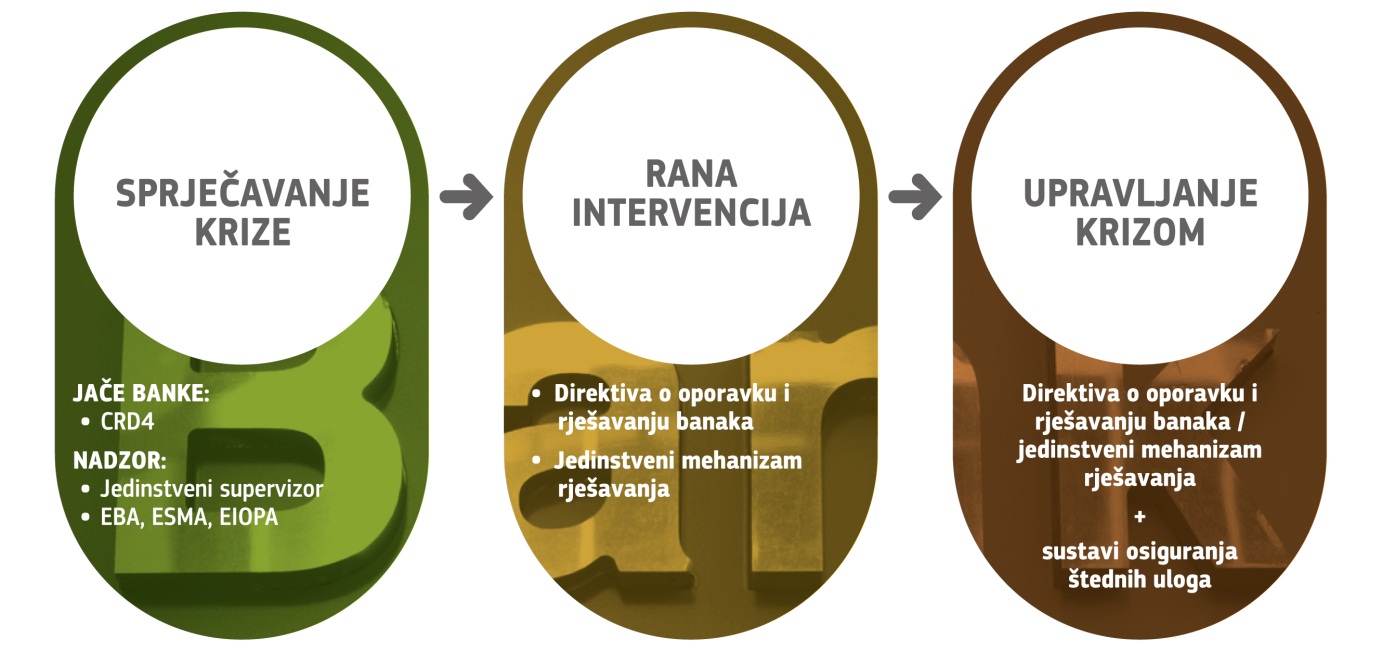 10
3. Nadzor nad bankama
Svakodnevni nadzor nad bankama ostaje zadaća nacionalnih nadzornih tijela, a Europsko nadzorno tijelo za bankarstvo ne provodi izravan nadzor nad financijskim institucijama.
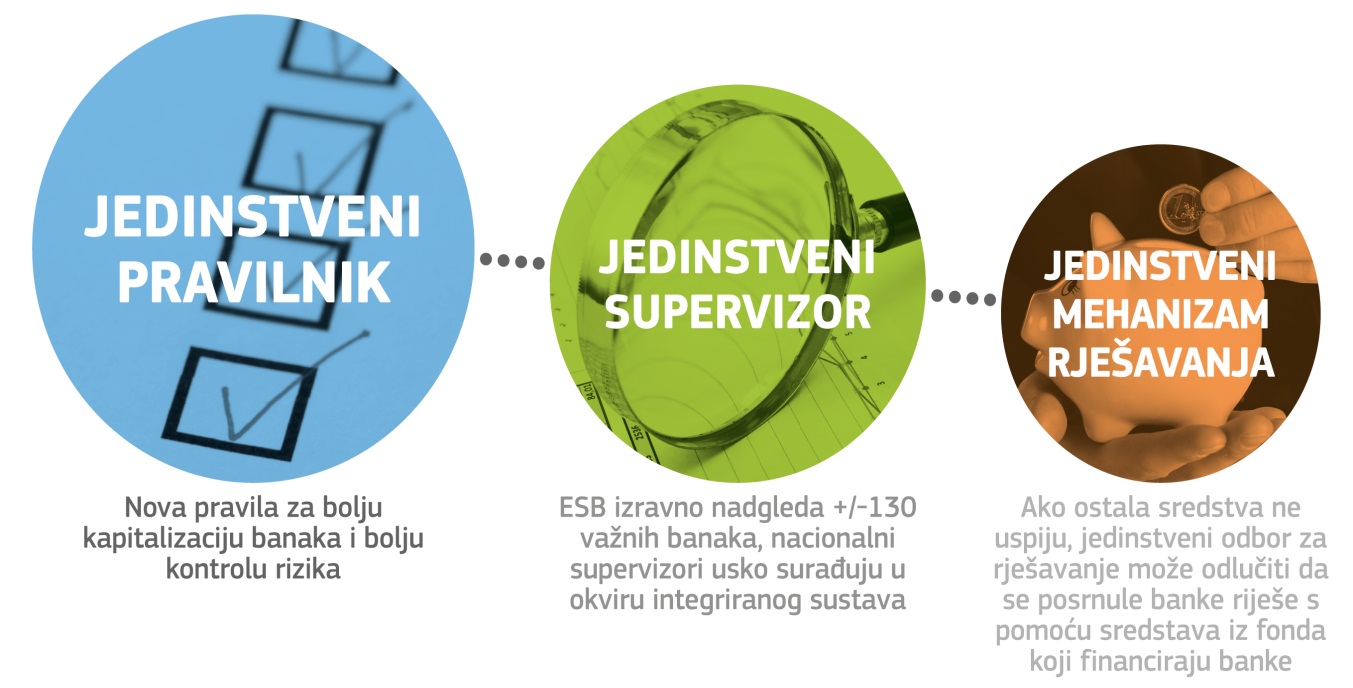 Glavni zadaci Europskog nadzornog tijela za bankarstvo, za sve države članice EU‑a su:
Europsko nadzorno tijelo za bankarstvo financirano je 60 % sredstvima nacionalnih nadzornih tijela,40 % sredstvima iz proračuna EU‑a.
Europski sistem osiguranja depozita
Plan za bankovnu uniju
POSTIGNUĆA
Sporazum o nadzornom mehanizmu
Direktiva o oporavku i sanaciji banaka
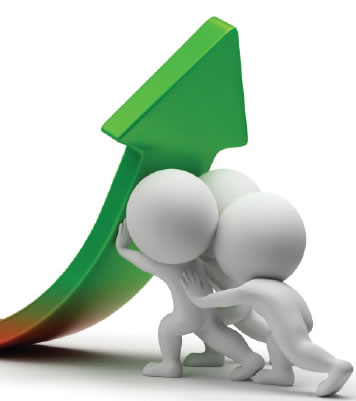 Sveobuhvatne procjene
14
BU: SSM, SRM I JEDINSTVENA PRAVILA
BU je sistem nadzora i sanacije banaka na nivou EU, 
	koji djeluje na temelju pravila koja se primjenjuju u cijeloj EU.
 
BU počiva na 2 stuba:
	1. Jedinstveni nadzorni mehanizam (SSM) i
	2. Jedinstveni sanacijski mehanizam (SRM).

Temelje se na jedinstvenim pravilima, koja se odnose na sve države EU.
15
Jedinstveni nadzorni mehanizam (SSM)
Čine ga ECB i nacionalna nadzorna tijela država sudionica.

Od 2014. godine Europska centralna banka (ECB) je supervizor banaka u europodručju, u okviru jedinstvenog nadzornog mehanizma (SSM).  

Glavni cilj: osigurati postojanost europskog finansijskog sektora provedbom redovnih i temeljitih provjera stanja banaka. Te se provjere provode na temelju pravila koja su jednaka za sve zemlje EU.

Glavni ciljevi:
	- osiguranje sigurnosti i pouzdanosti europskog bankarskog sistema
	- doprinos finansijskoj integraciji i stabilnosti
	- osiguranje dosljednog nadzora
16
Jedinstveni nadzorni mehanizam (SSM)
ECB, kao nezavisna institucija EU, 
    nadgleda nadzor banaka tako što:

uspostavlja zajednički pristup svakodnevnom nadzoru;

poduzima usklađene nadzorne radnje i korektivne mjere;

osigurava dosljednu primjenu propisa i nadzornih politika;
17
Jedinstveni sanacijski mehanizam (SRM)
Svrha mu je osigurati efektivnu sanaciju banaka koje propadaju uz minimalne troškove za poreske obveznike i sa minimalnim efektom na privredu. 

Čine ga:

	- Središnje tijelo za sanaciju (Jedinstveni sanacijski odbor) i
	- Jedinstveni fond za sanaciju.
18
Hvala na pažnji !
? ? ? ?
? ? ?